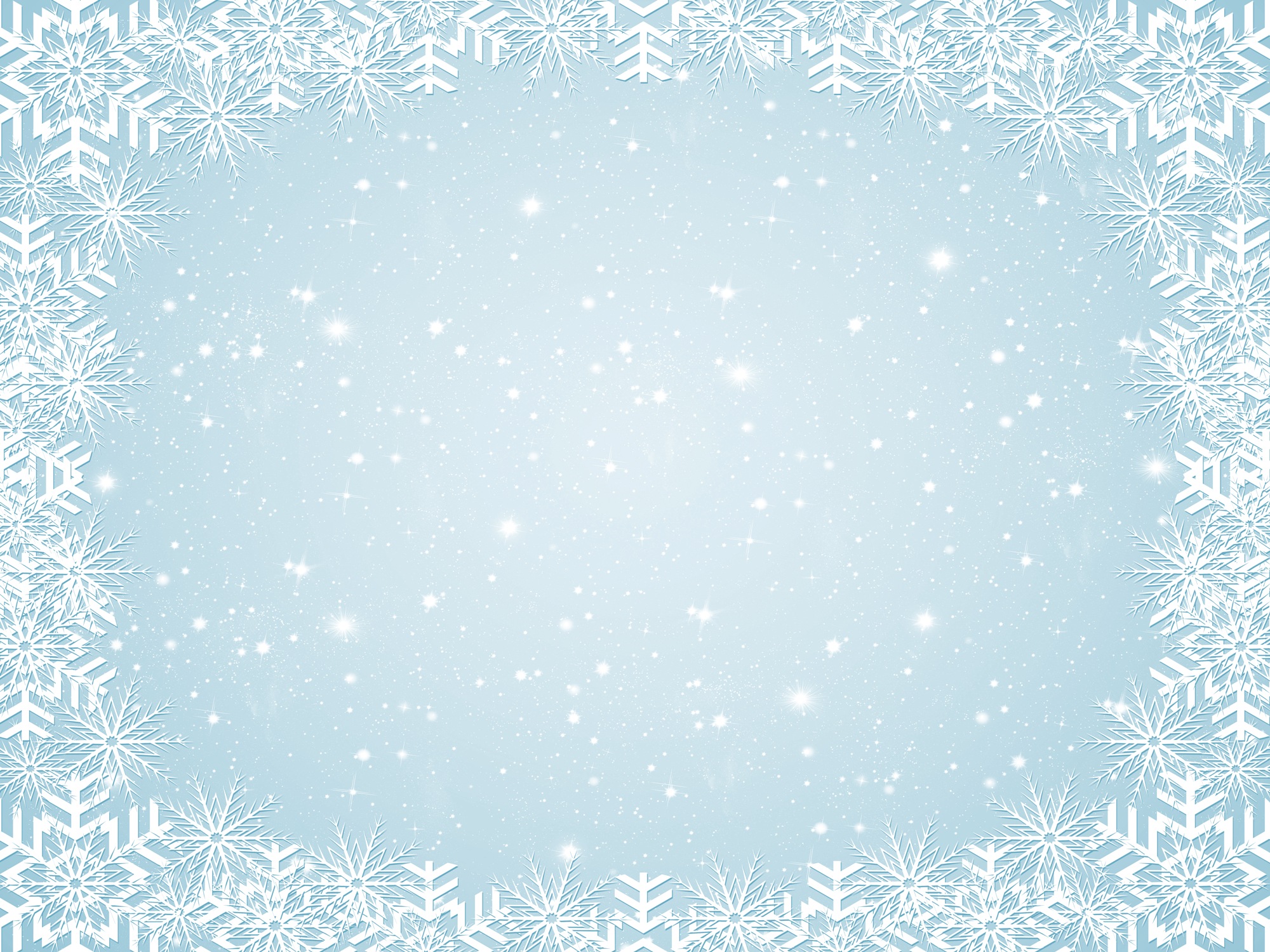 МАДОУ «Детский сад «Радуга»
Stem – день во второй младшей группе «День снеговика»
Воспитатели: Ковина Е.И., Зимина И.А.
г.Усолье, 2021 г.
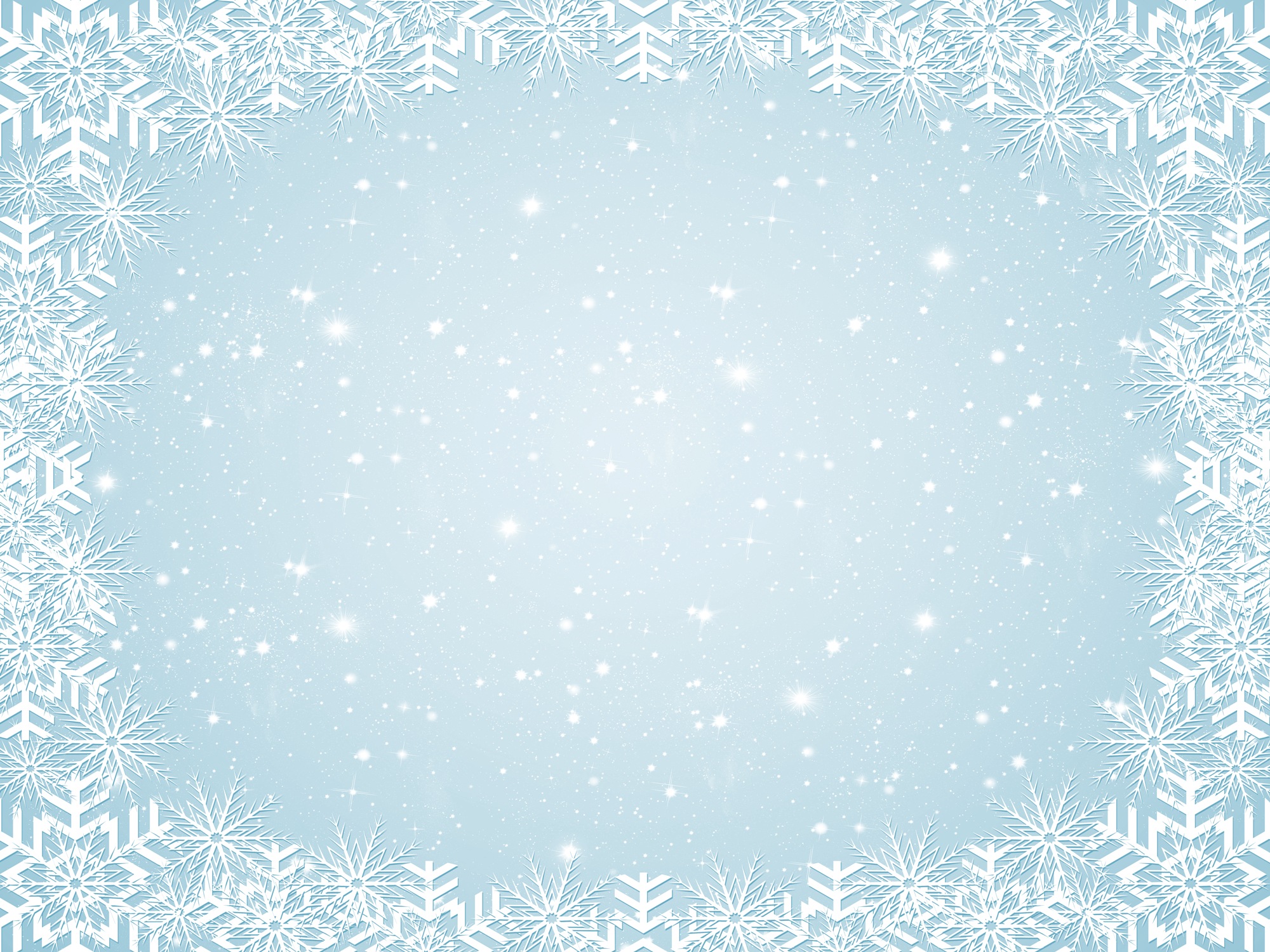 Цель: развитие интеллектуальных способностей детей второй младшей группы средствами STEM- образования
Задачи:
 Учить наблюдать за снегом опытно-экспериментальным путем (сыпучий – липкий);
 Формировать у детей способности к практическому и умственному экспериментированию, обобщению, установлению причинно- следственных связей, речевому планированию и речевому комментированию процесса и результата собственной деятельности;
Развитие способностей детей к конструированию по образцу и по замыслу;
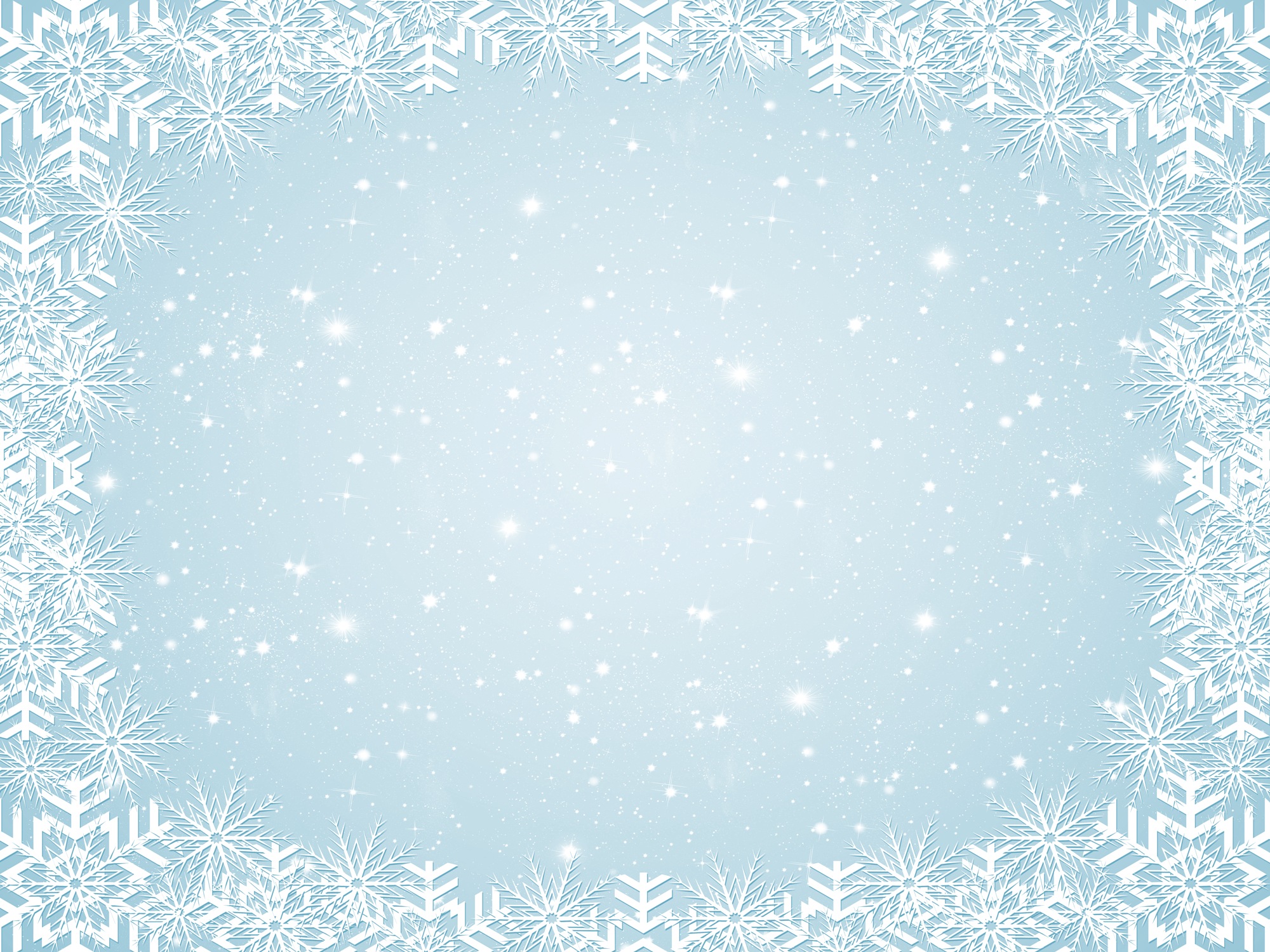 Оборудование
Блоки Дьенеша
Палочки Кюизенера
Геометрические бусы
Напольная мозаика
Пластилин
Мешки для мусора, лопатки
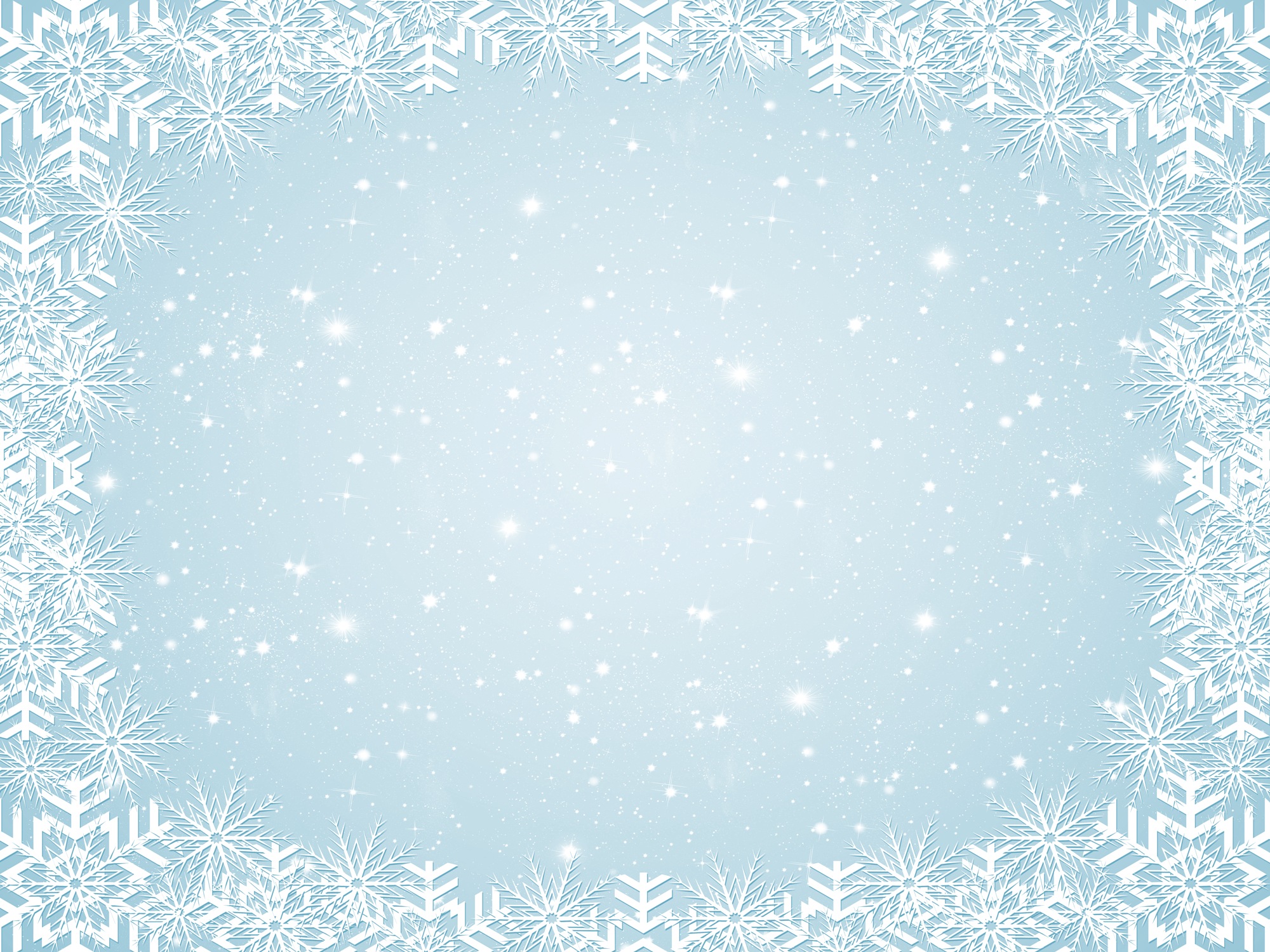 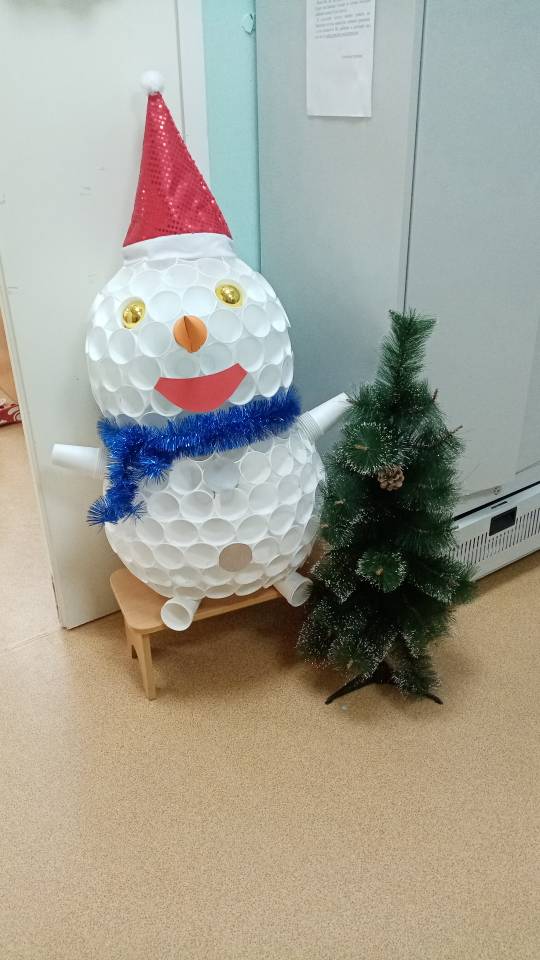 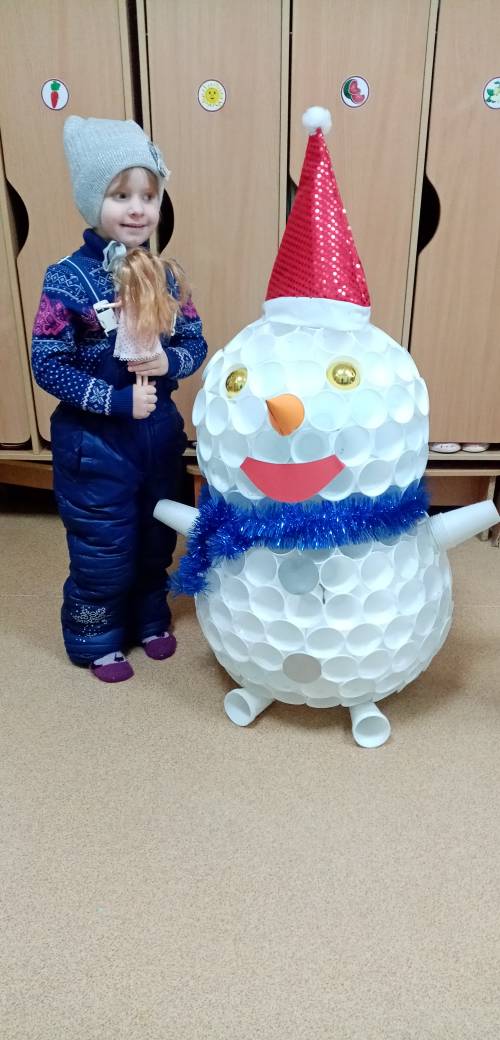 Снеговик из зимней сказки ёлку в гости к нам привез
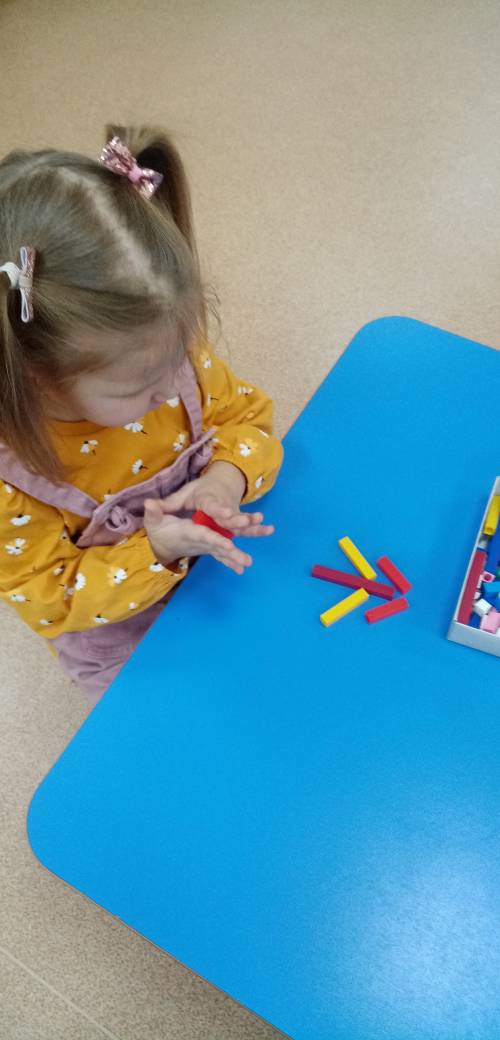 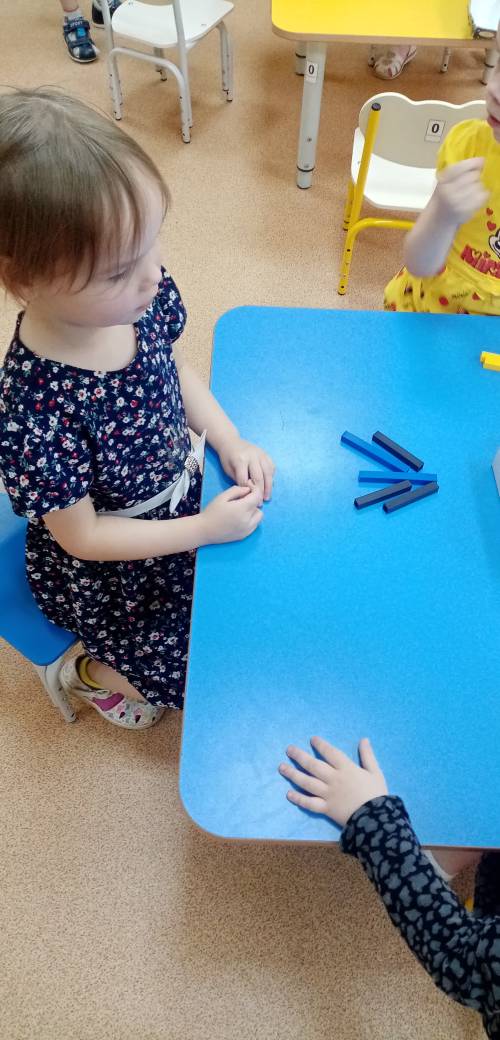 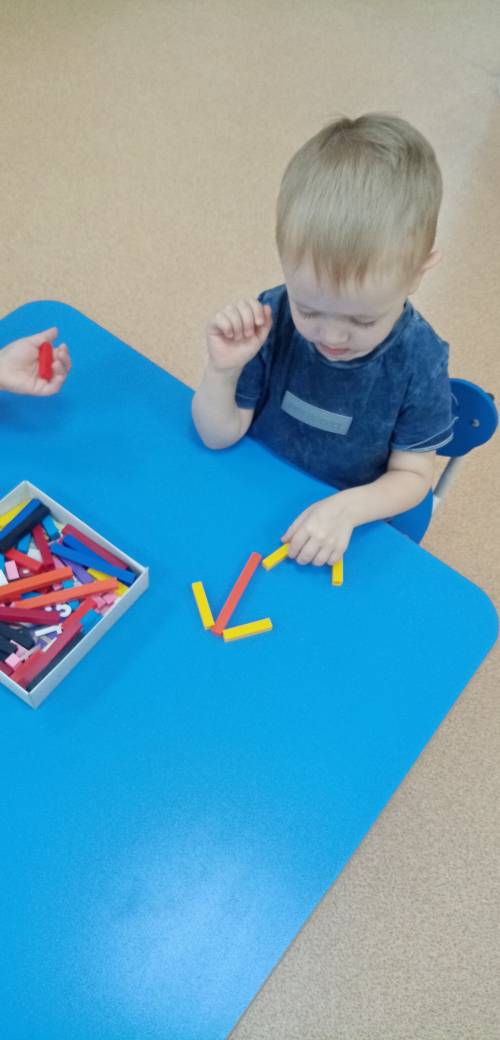 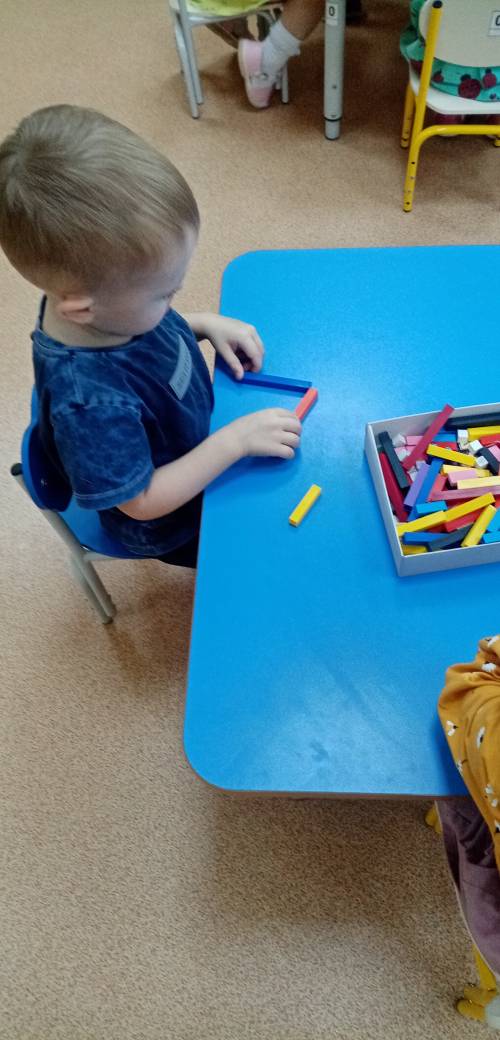 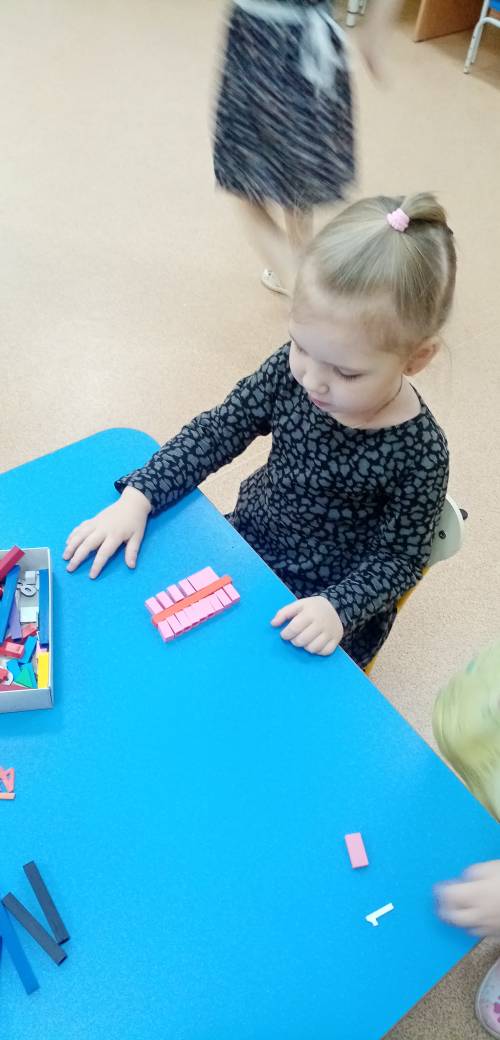 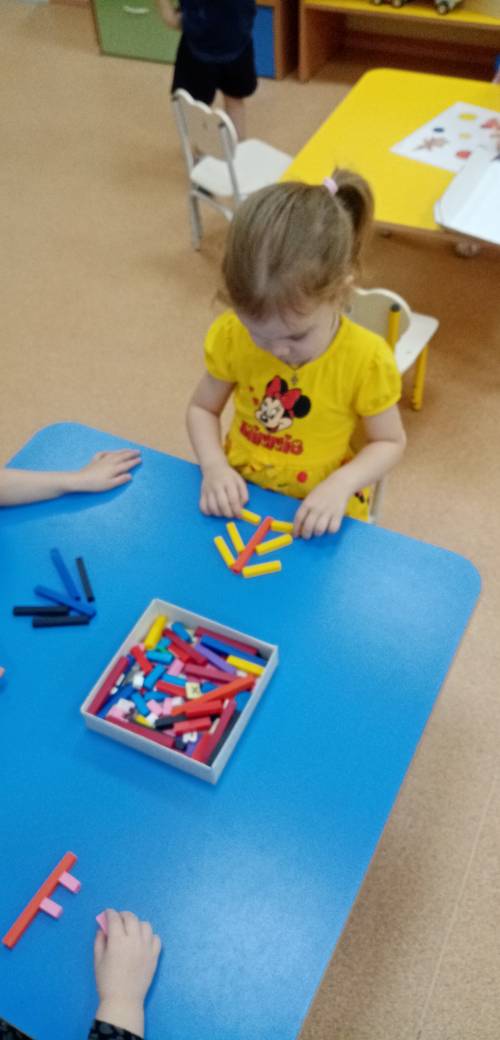 игра «Сделай ёлку»
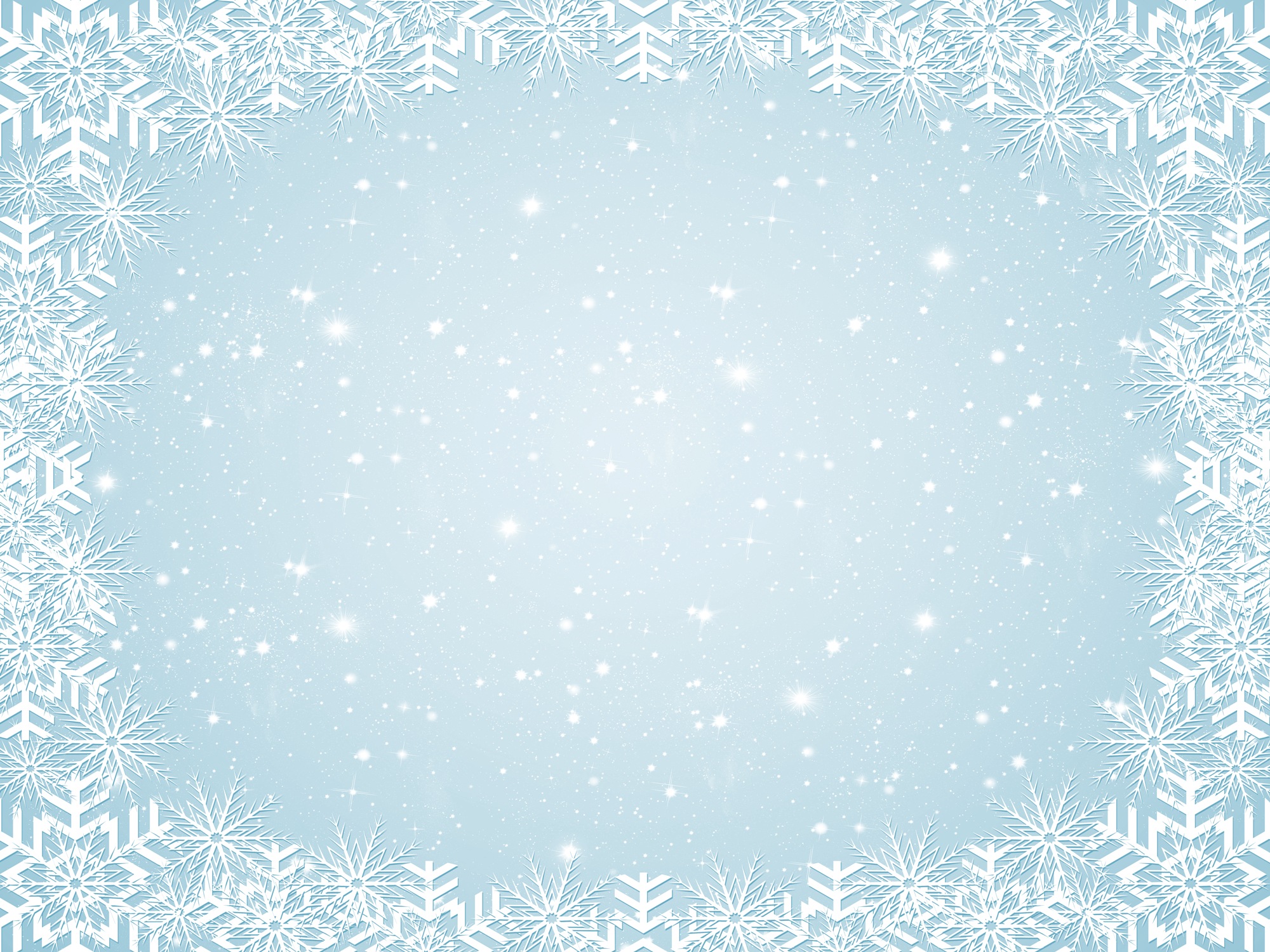 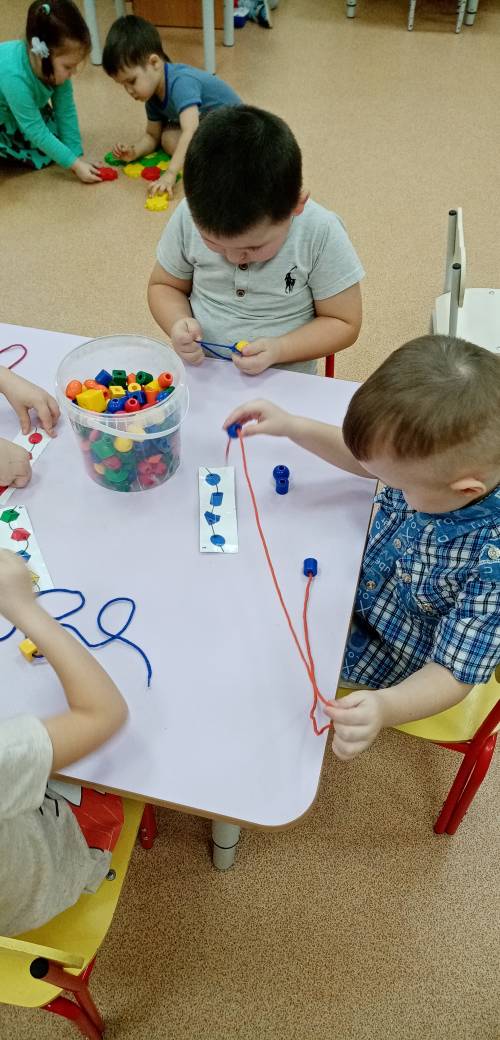 Украшаем елку бусами
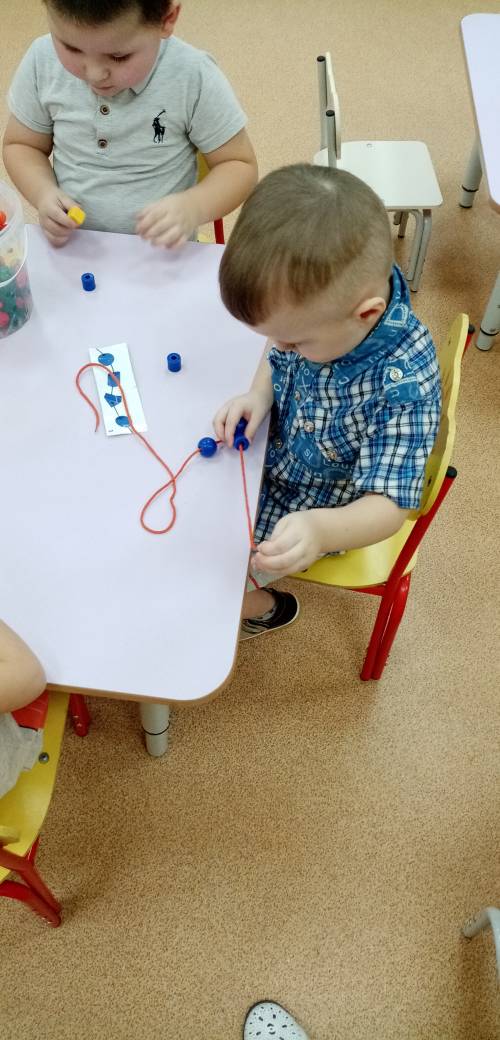 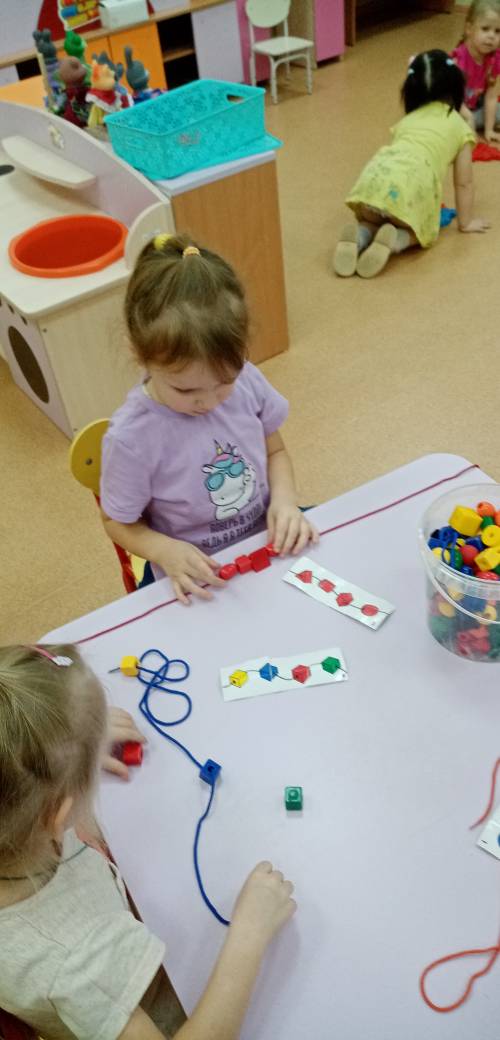 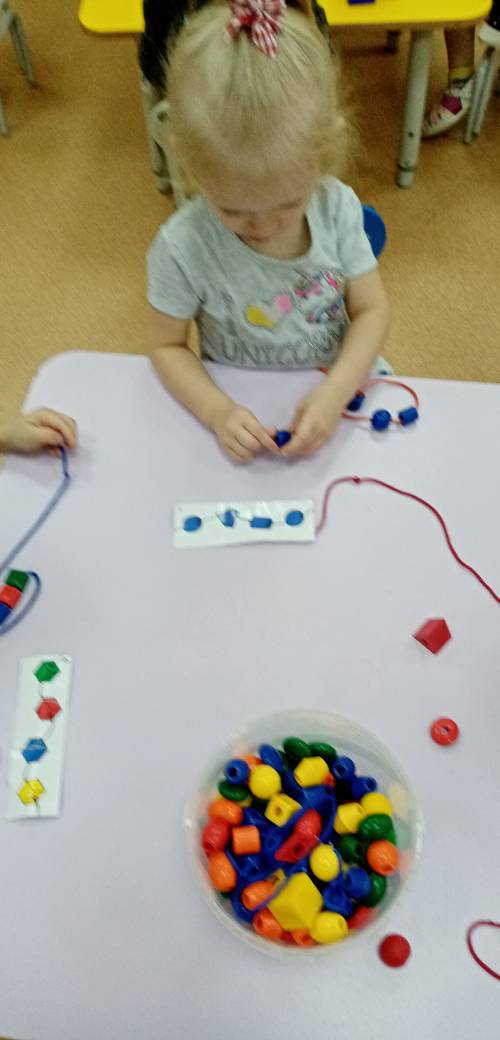 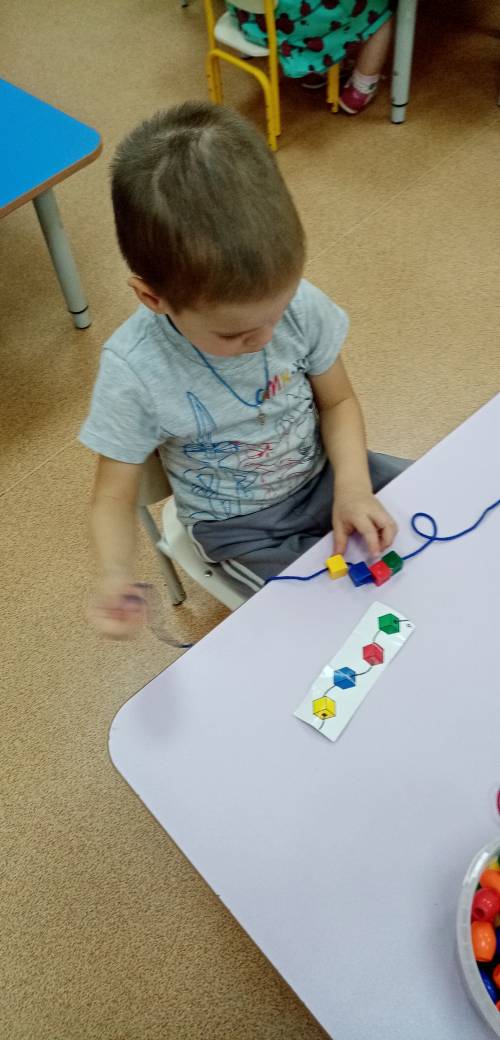 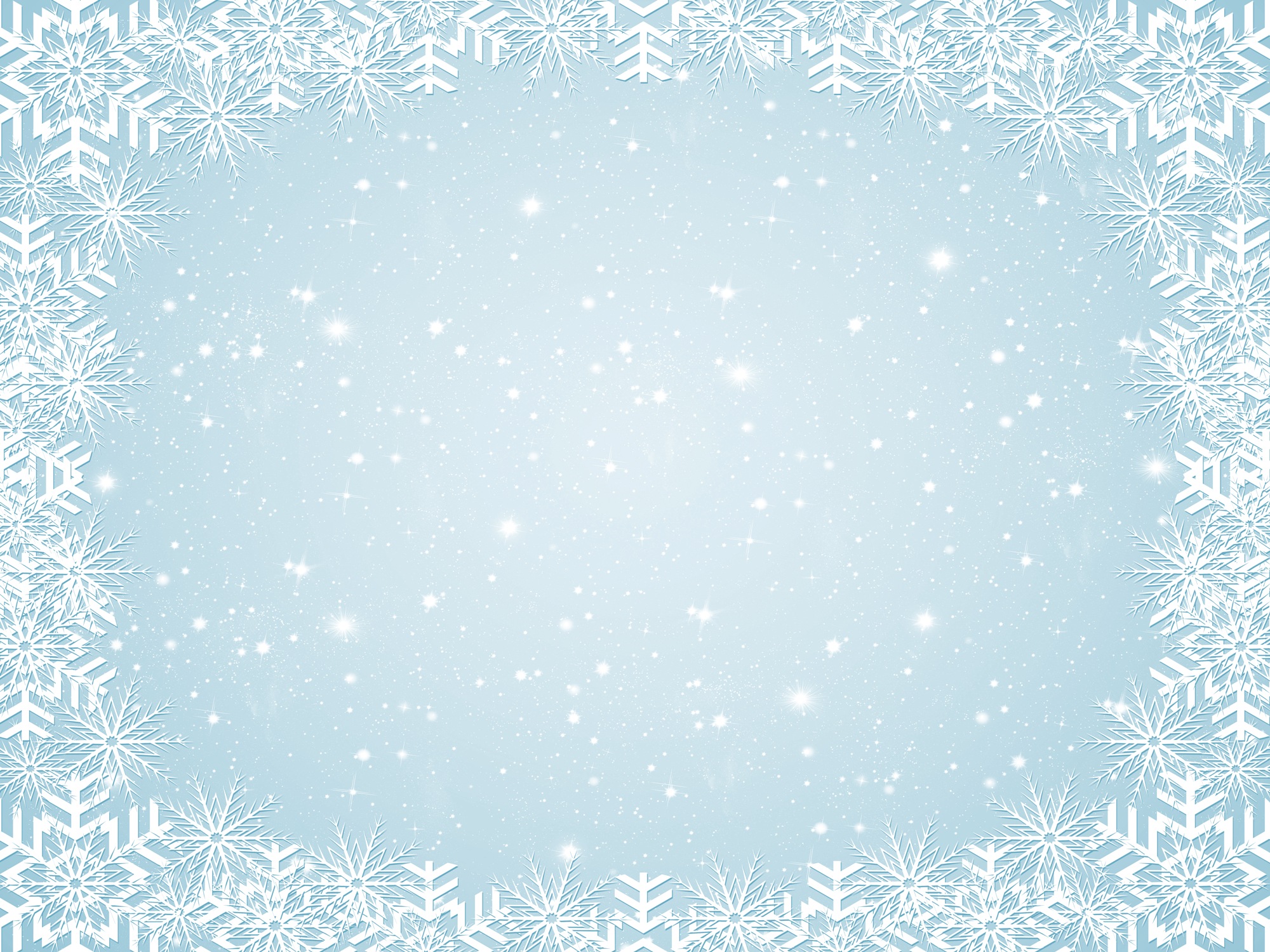 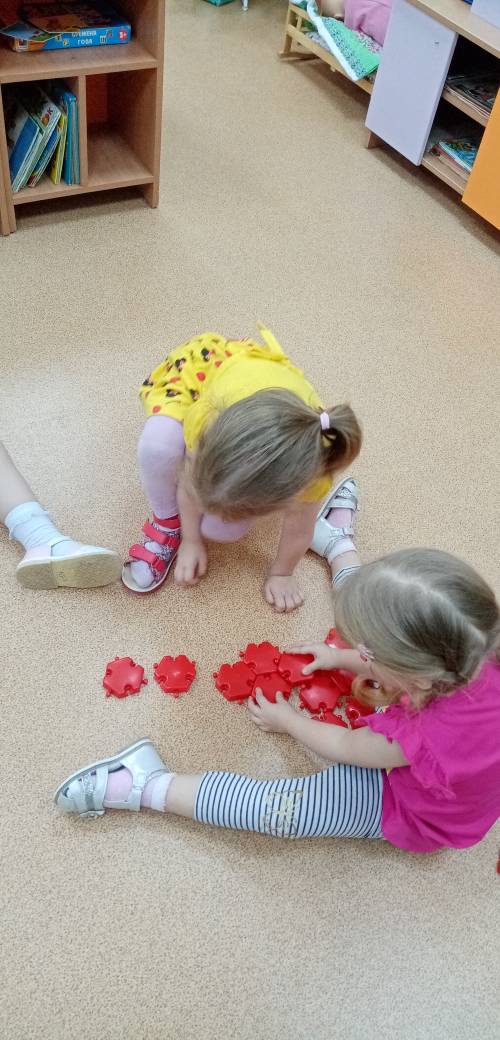 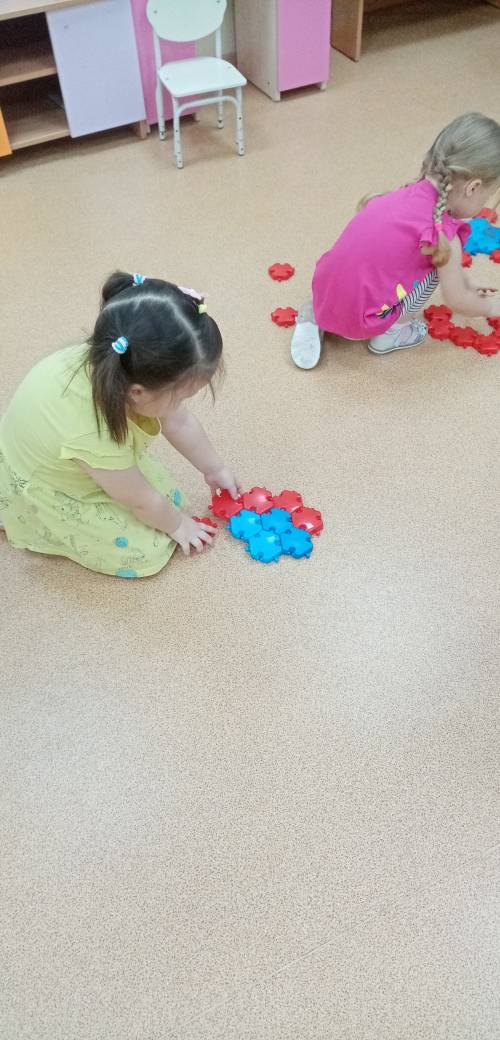 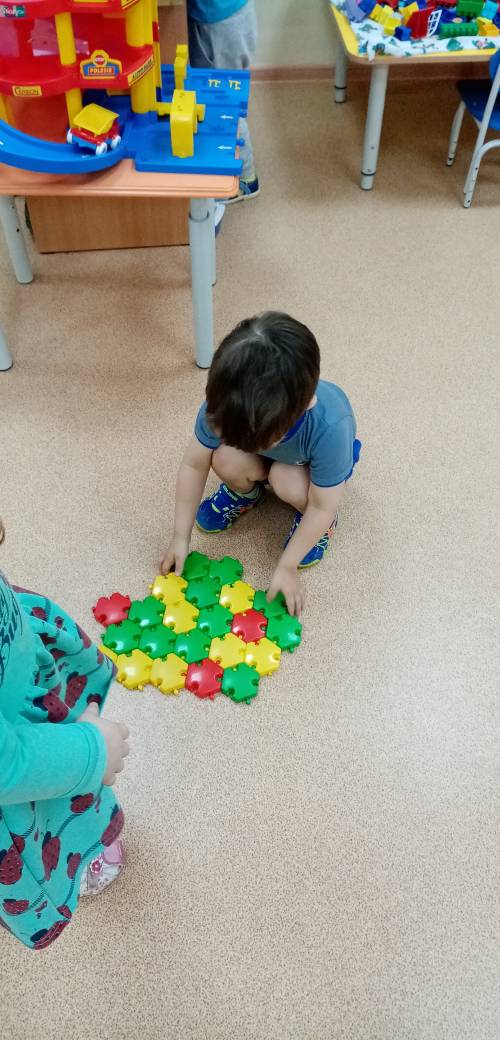 Конструируем для елочки снежинки
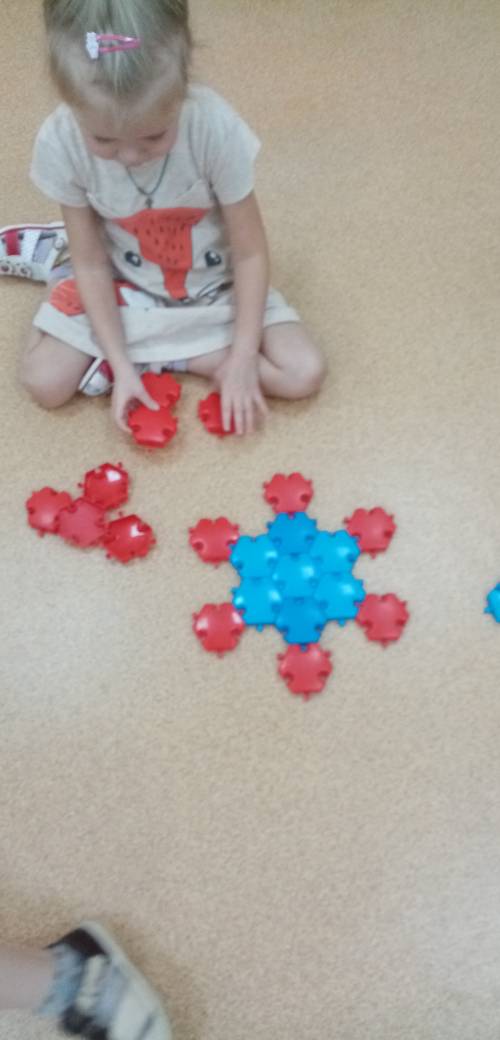 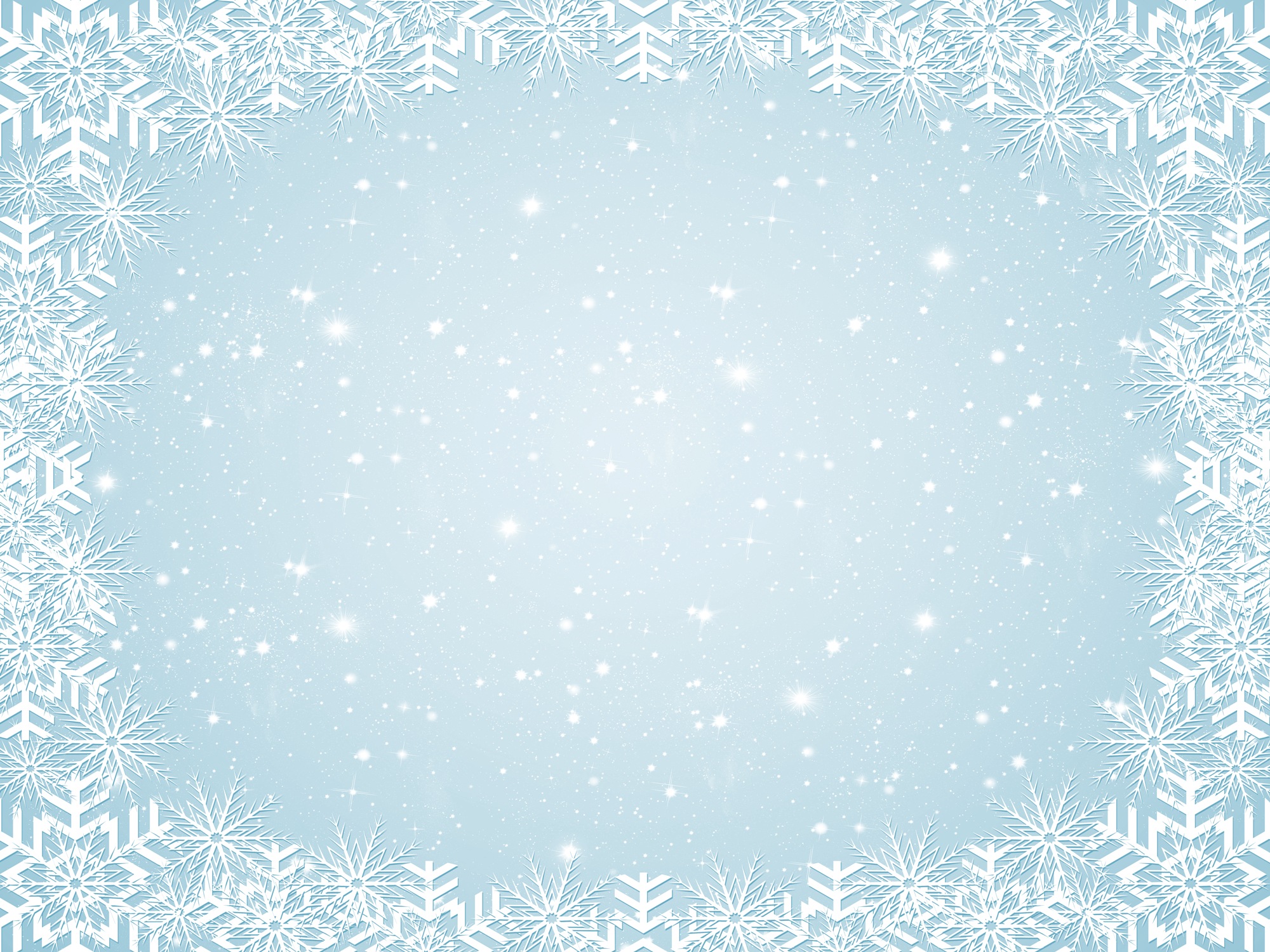 Моделируем грузовик, на котором снеговик привез елку
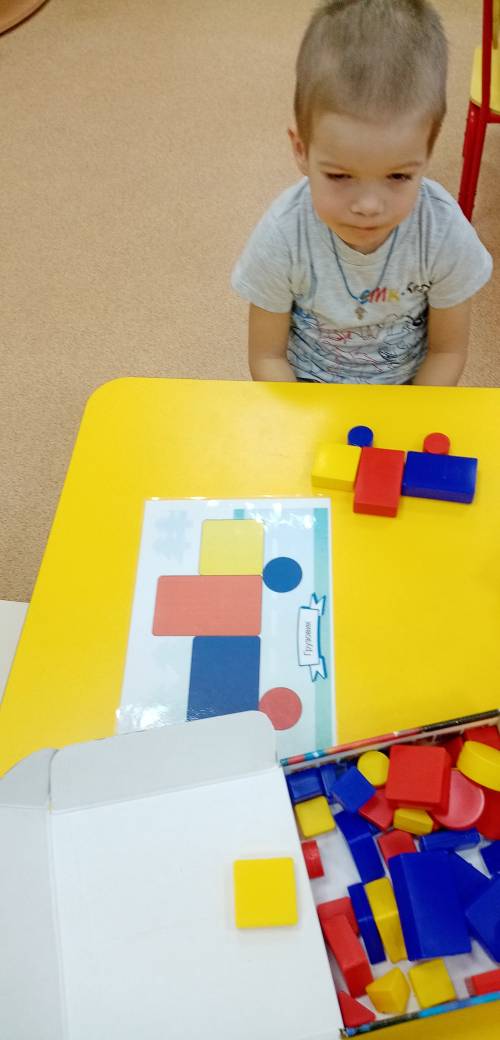 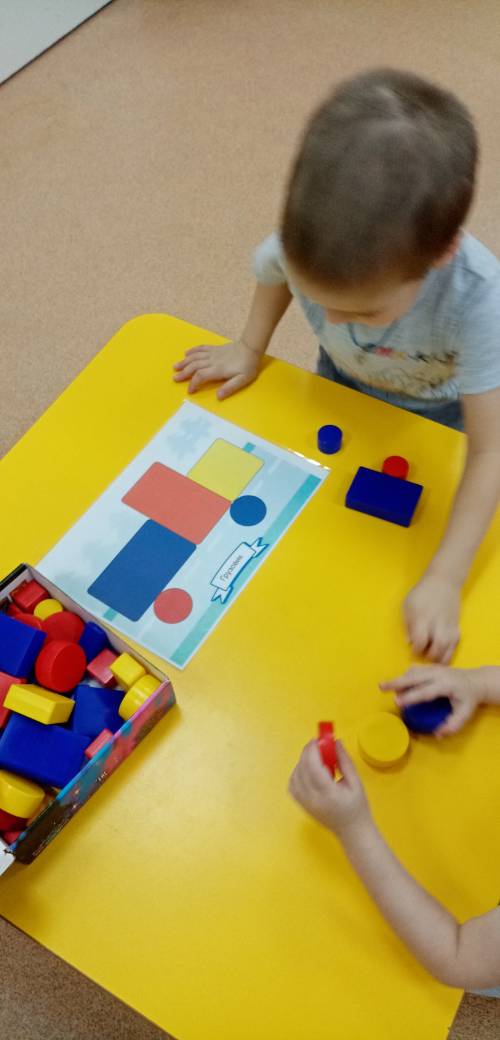 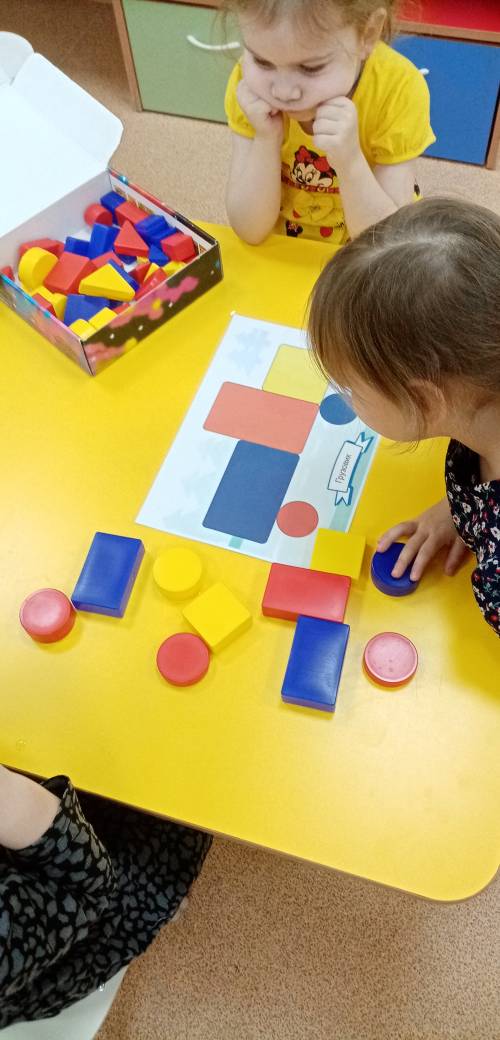 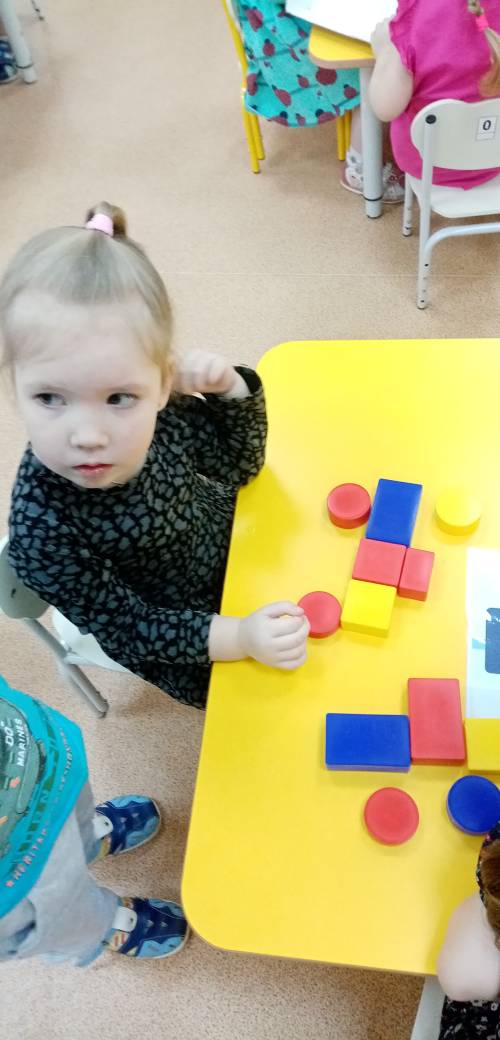 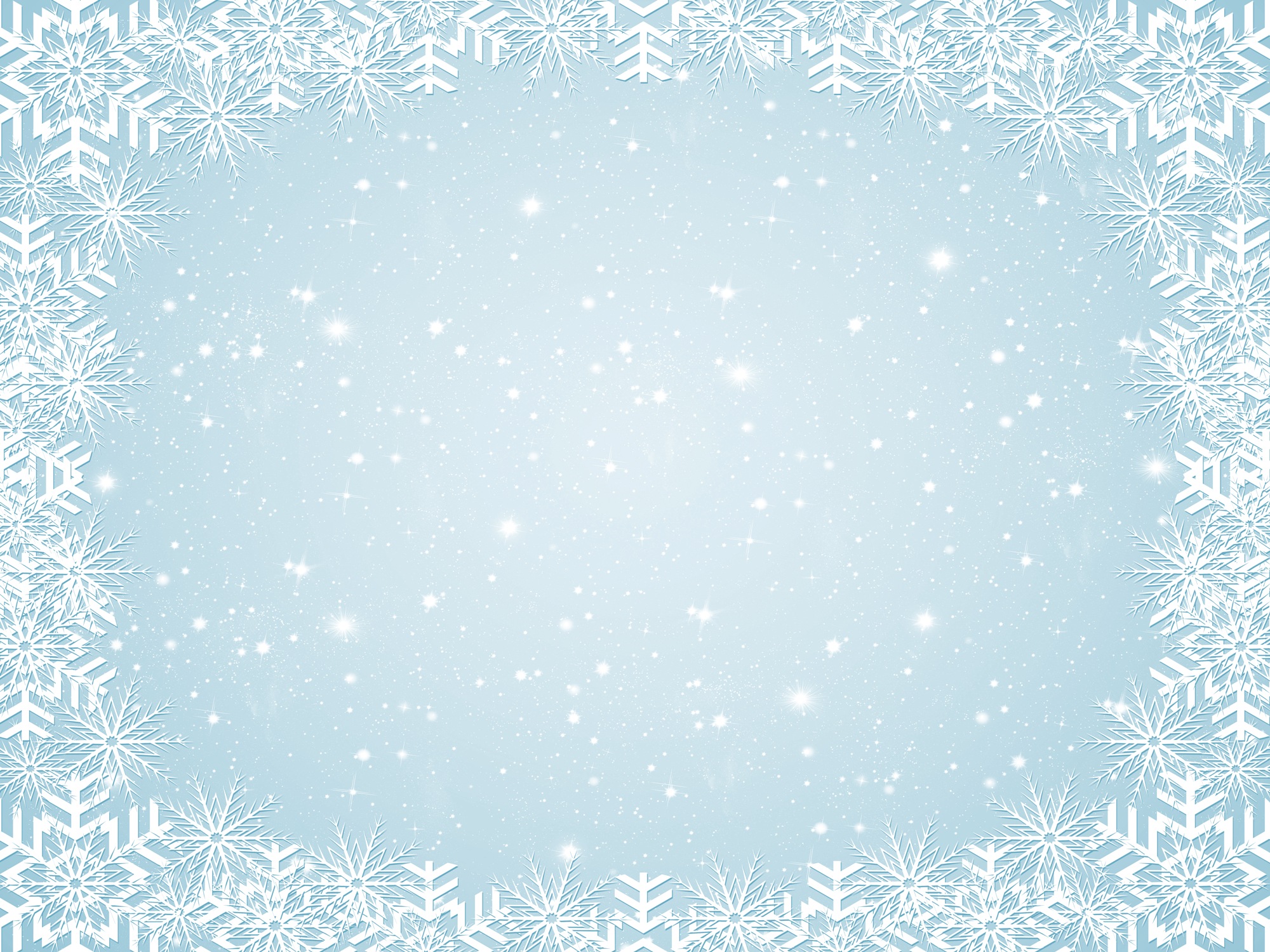 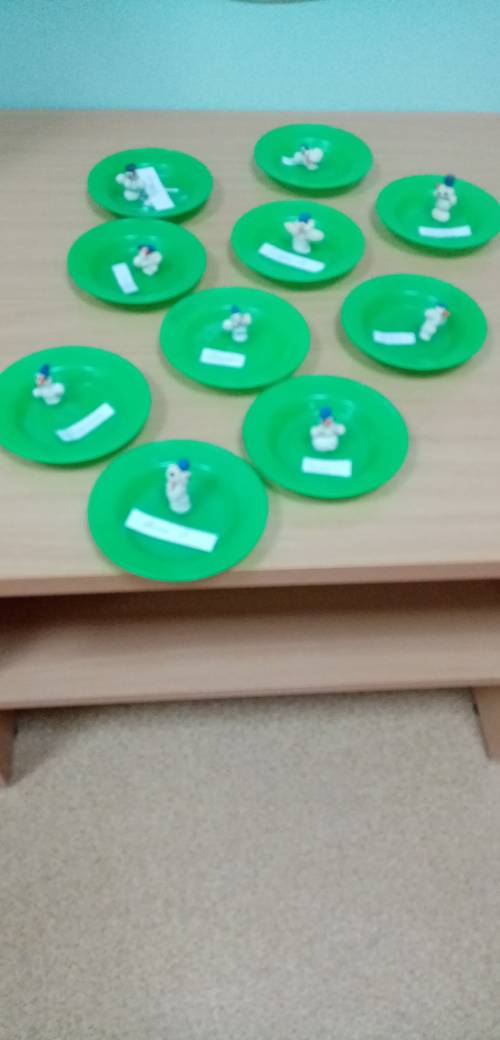 Чтобы снеговик не заскучал, мы слепили для него друзей(из пластилина и из снега)
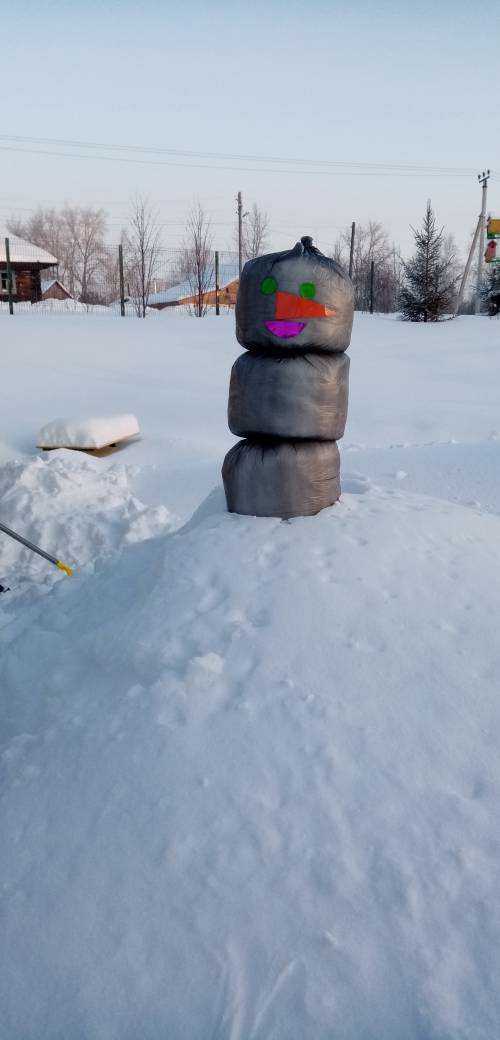 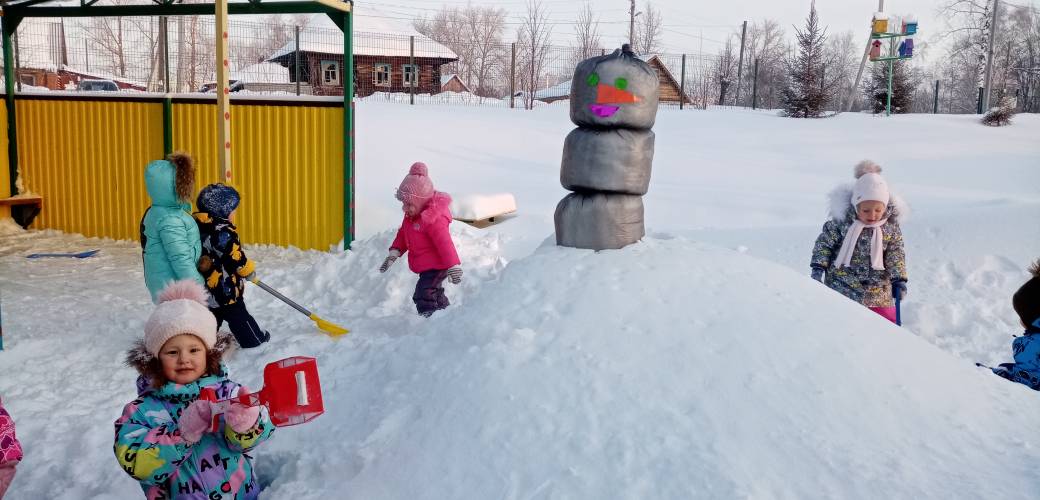 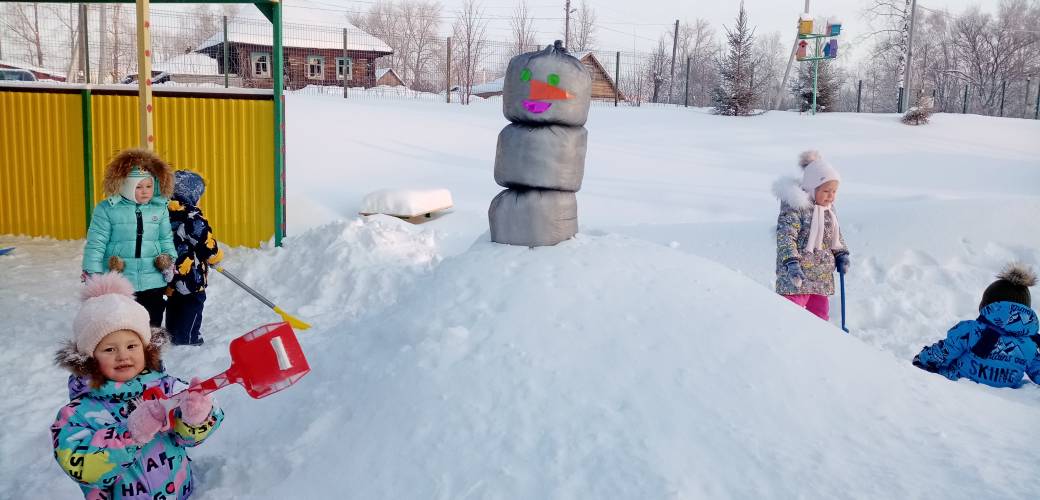